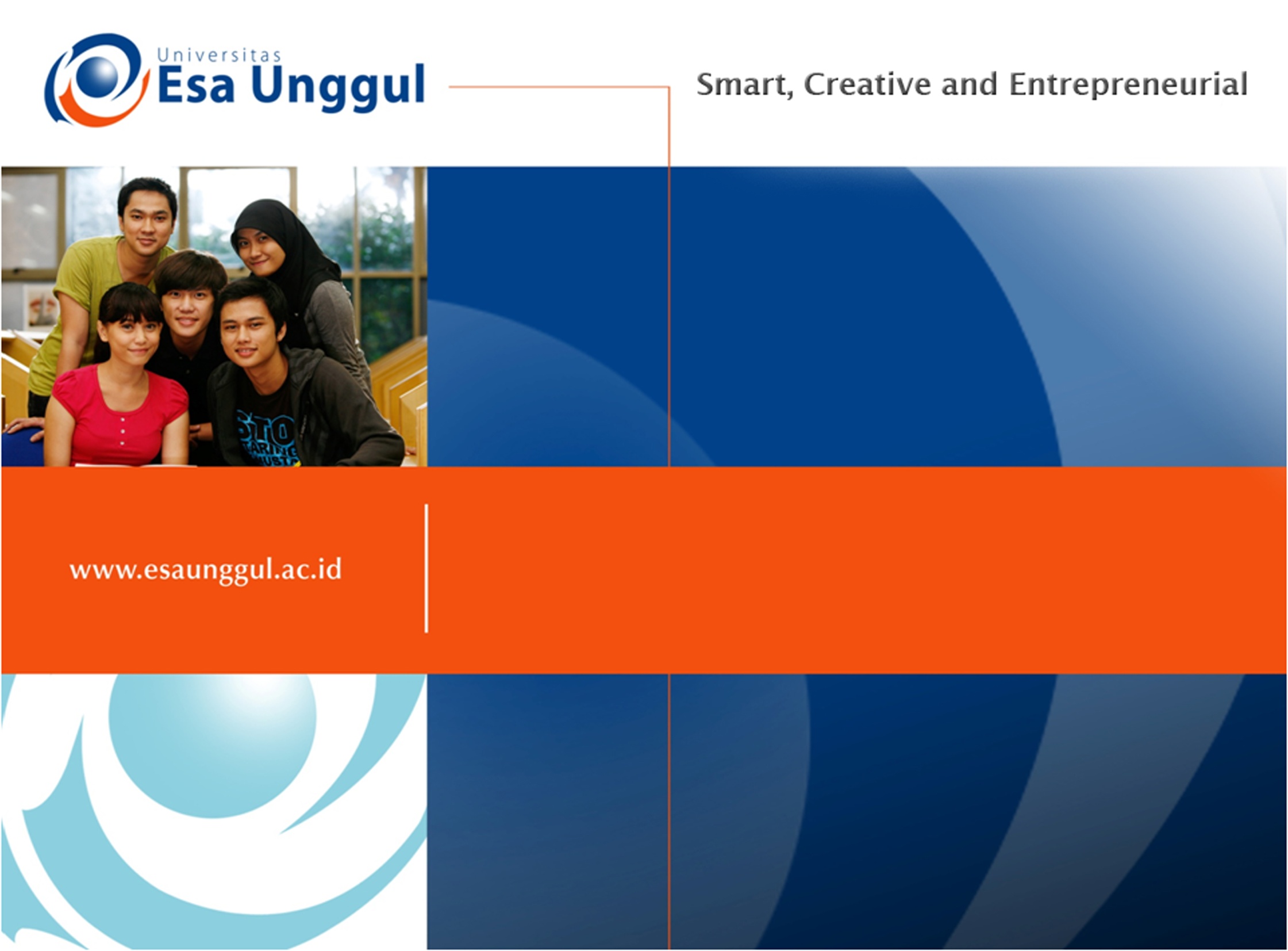 JENIS DAN KARAKTERISTIK MEDIA BELAJAR
PERTEMUAN 3
KHAOLA RACHMA ADZIMA
PGSD FKIP
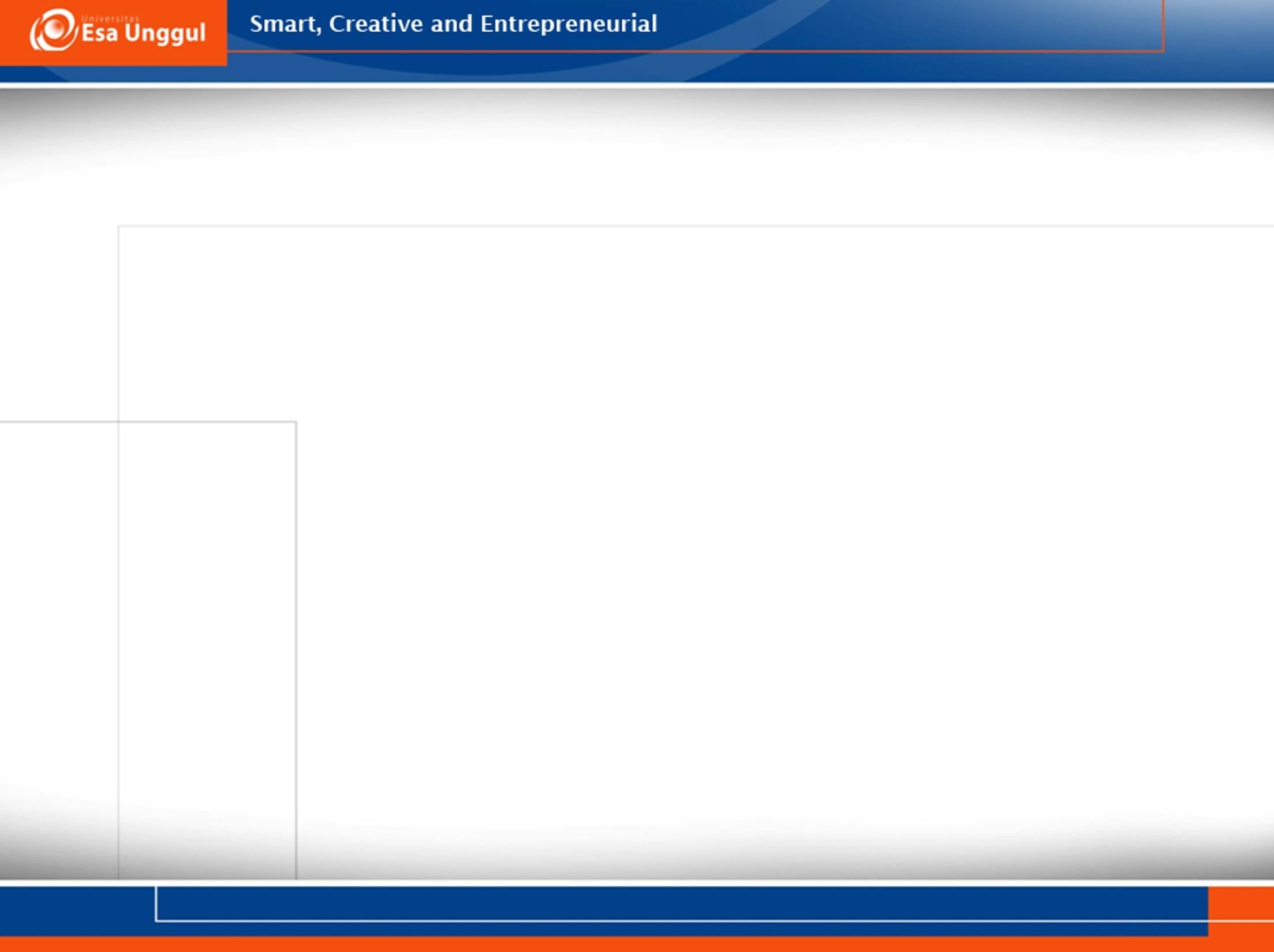 KEMAMPUAN AKHIR YANG DIHARAPKAN
Mahasiswa mampu memahami secara konseptual, prosedural dan kaitan keduanya mengenai  Jenis, klasifikasi, dan karakteristik media belajar
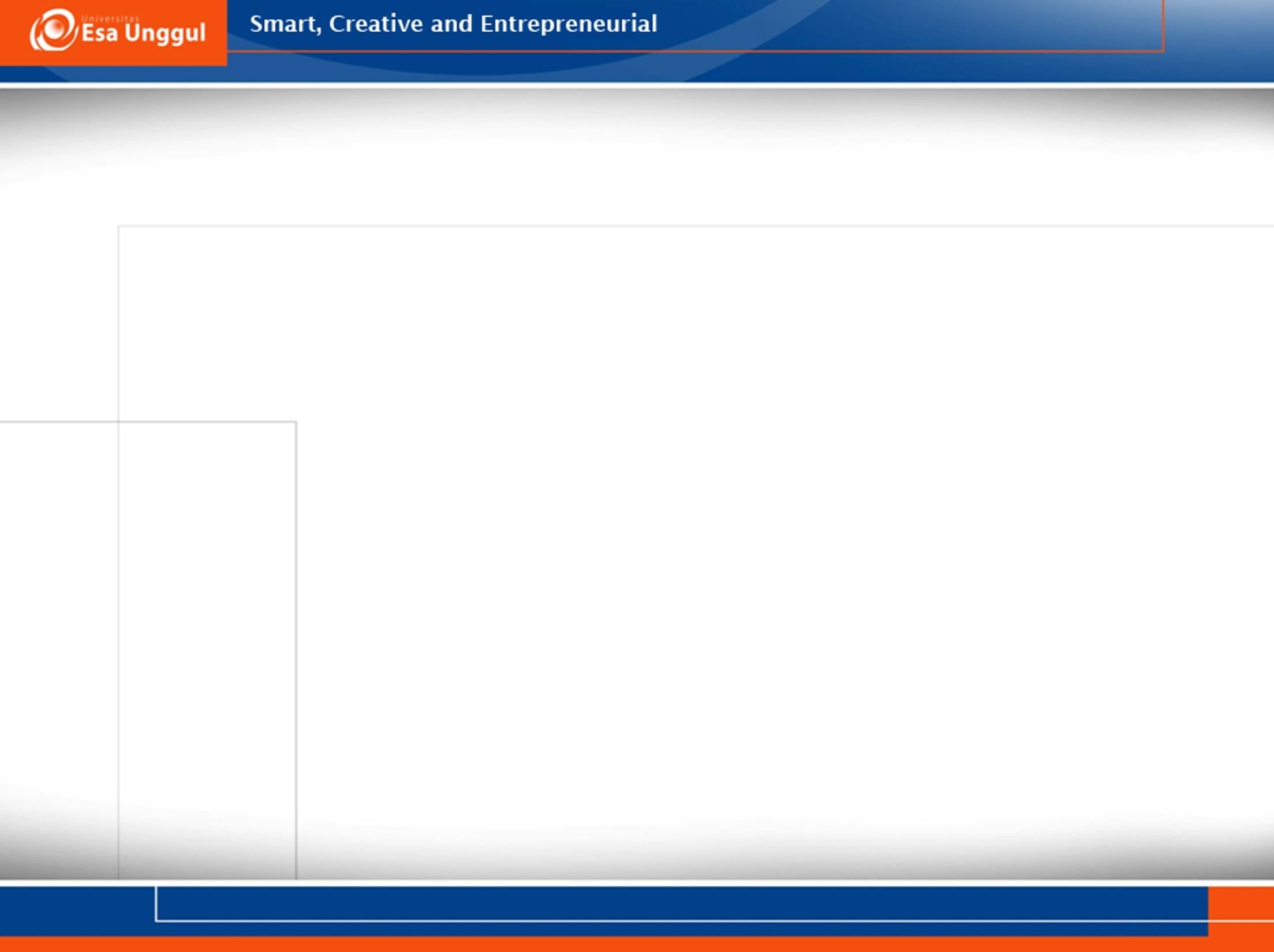 Media
Mengajar
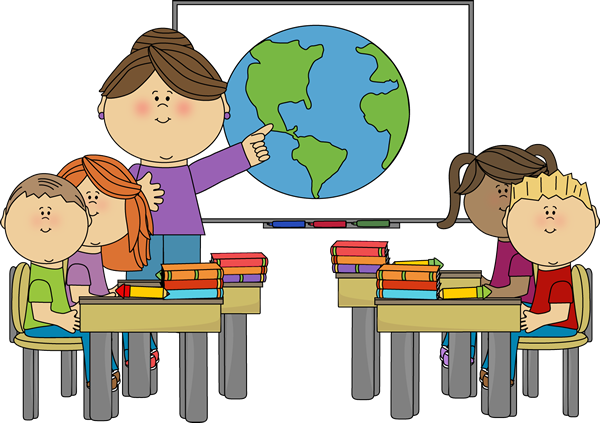 Belajar
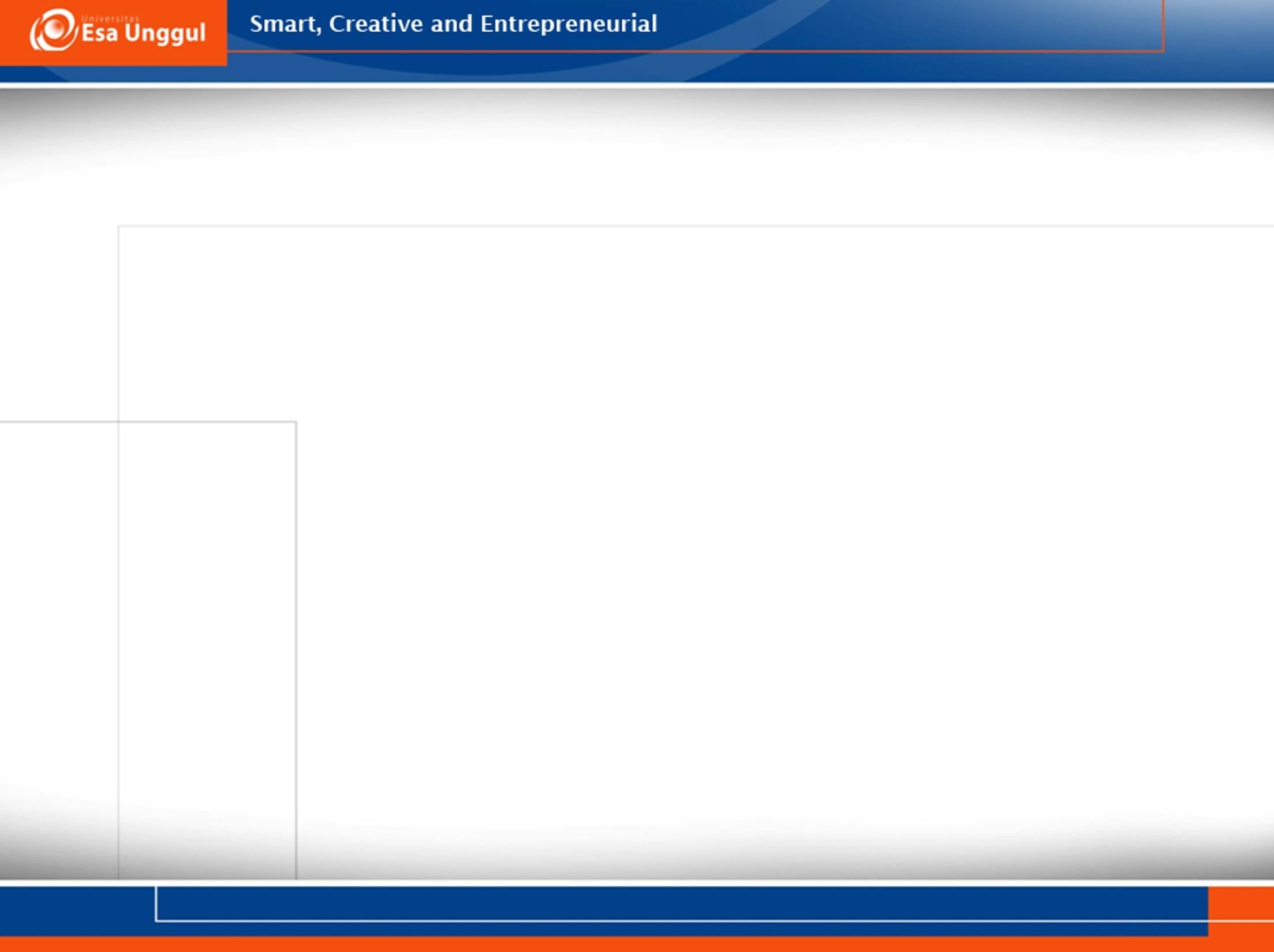 Kategori Media Pembelajaran
Sanjaya
Perangkat keras (hardware)
Perangkat lunak (software)

Smaldino, dkk 
Teks
Audio
Visual
Perekayasa
Orang
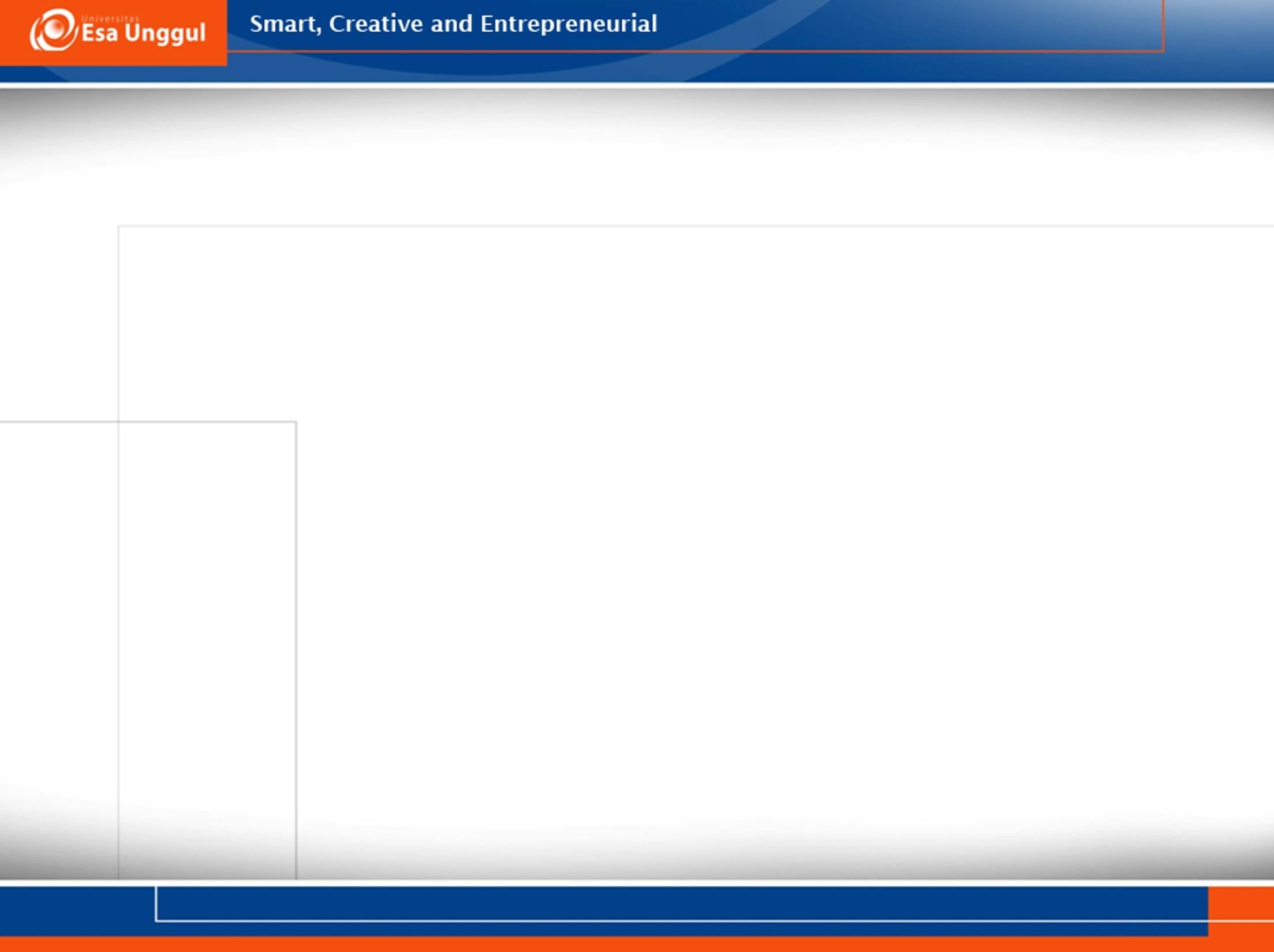 Jenis Media Pembelajaran
Media Visual
Media Audio
Media Audio Visual
Multimedia
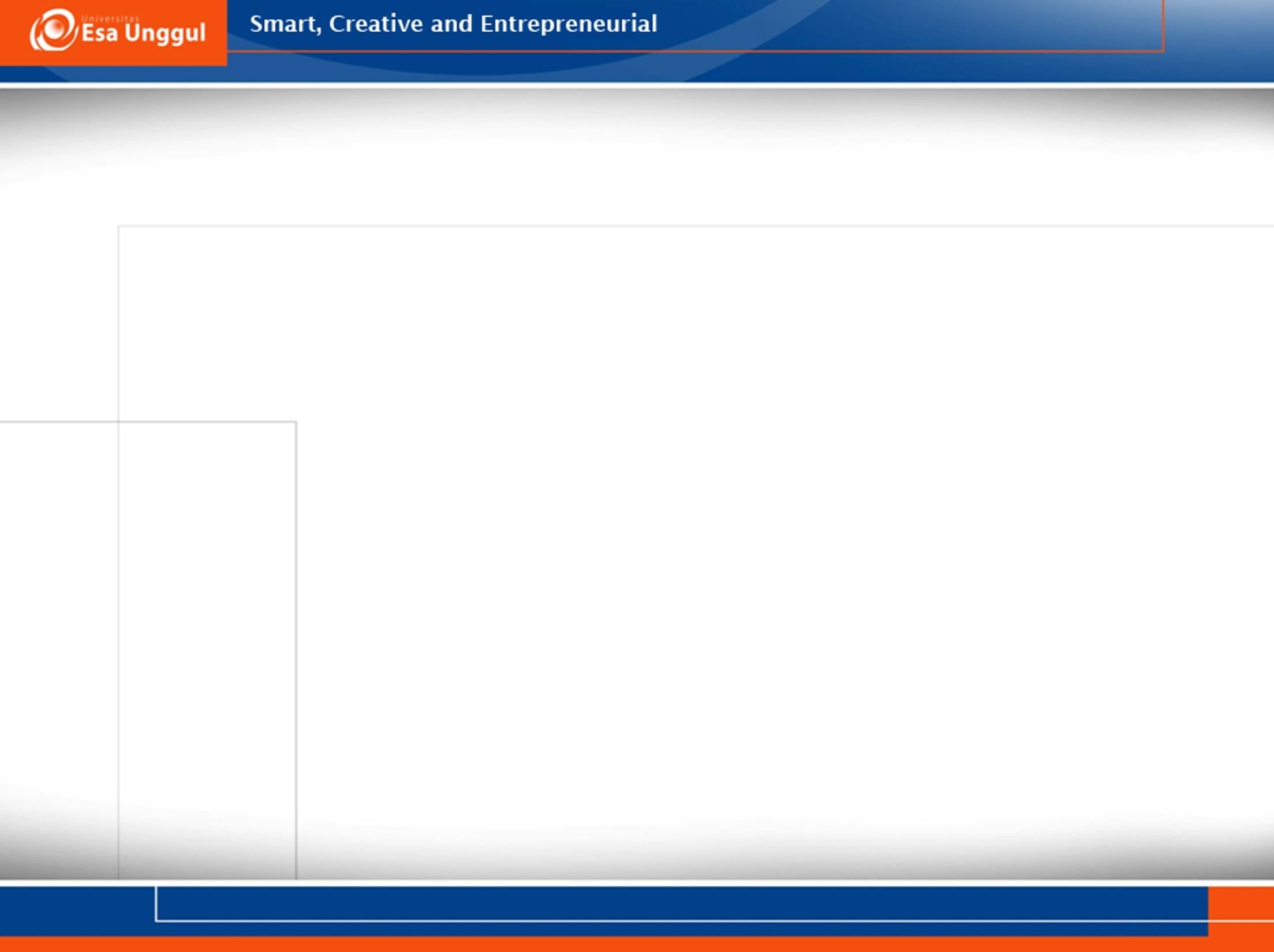 Klasifikasi Media Pembelajaran
Perkembangan media pembelajaran mengikuti arus perkembangan teknologi. Berdasar perkembangan tersebut, maka media pembelajaran dapat di klasifikasi dalam 4 kelompok :
Media hasil teknologi cetak
Media hasil teknologi audio visual
Media hasil teknologi yang berdasarkan computer
Media hasil penggabungan teknologi cetak dan computer
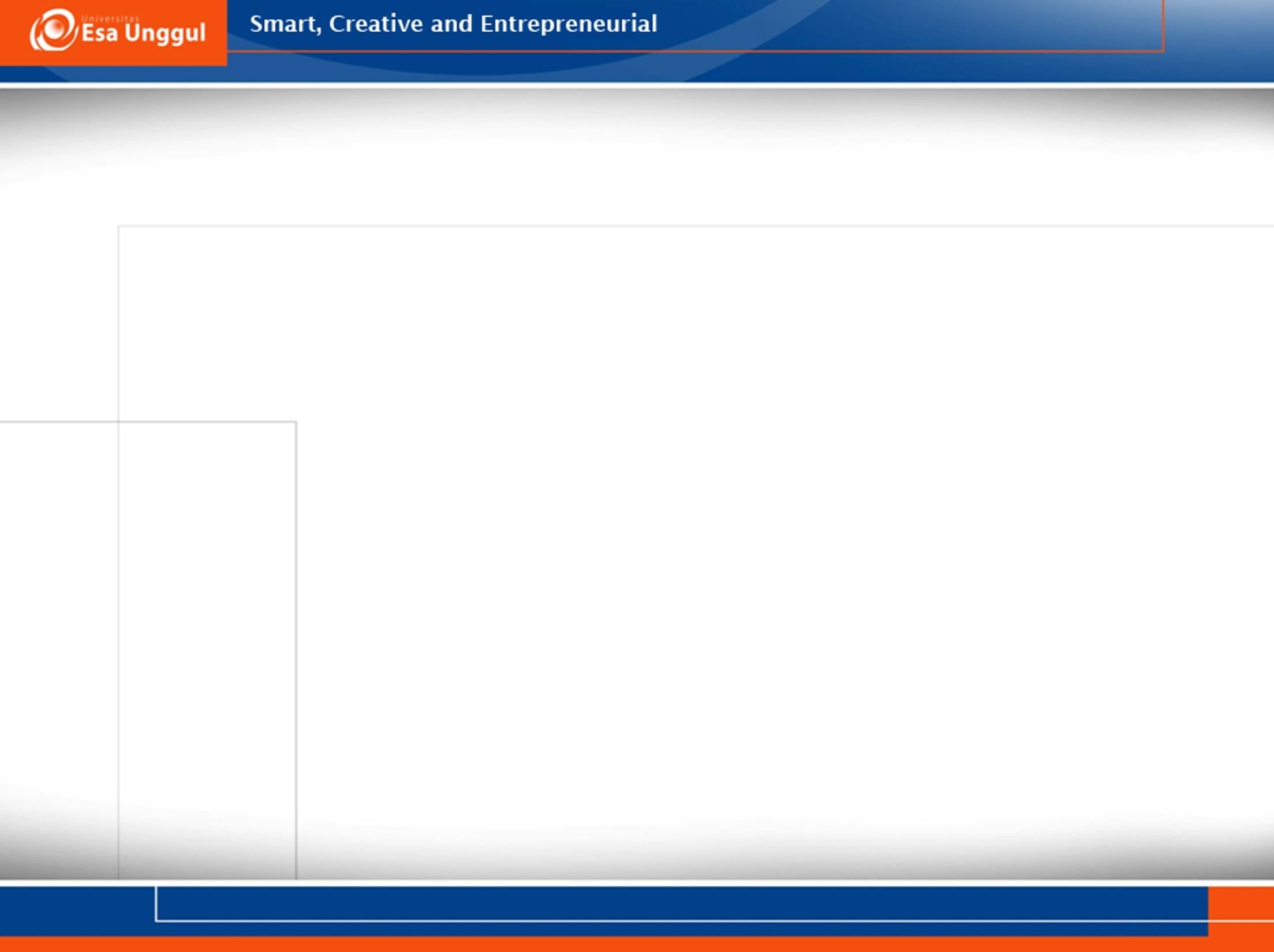 Klasifikasi Media Pembelajaran
Gerlach
Benda-benda asli dan manusia
Gambar-gambar
Benda-benda yang didengar (audio)
Benda-benda cetakan
Benda-benda yang dipamerkan
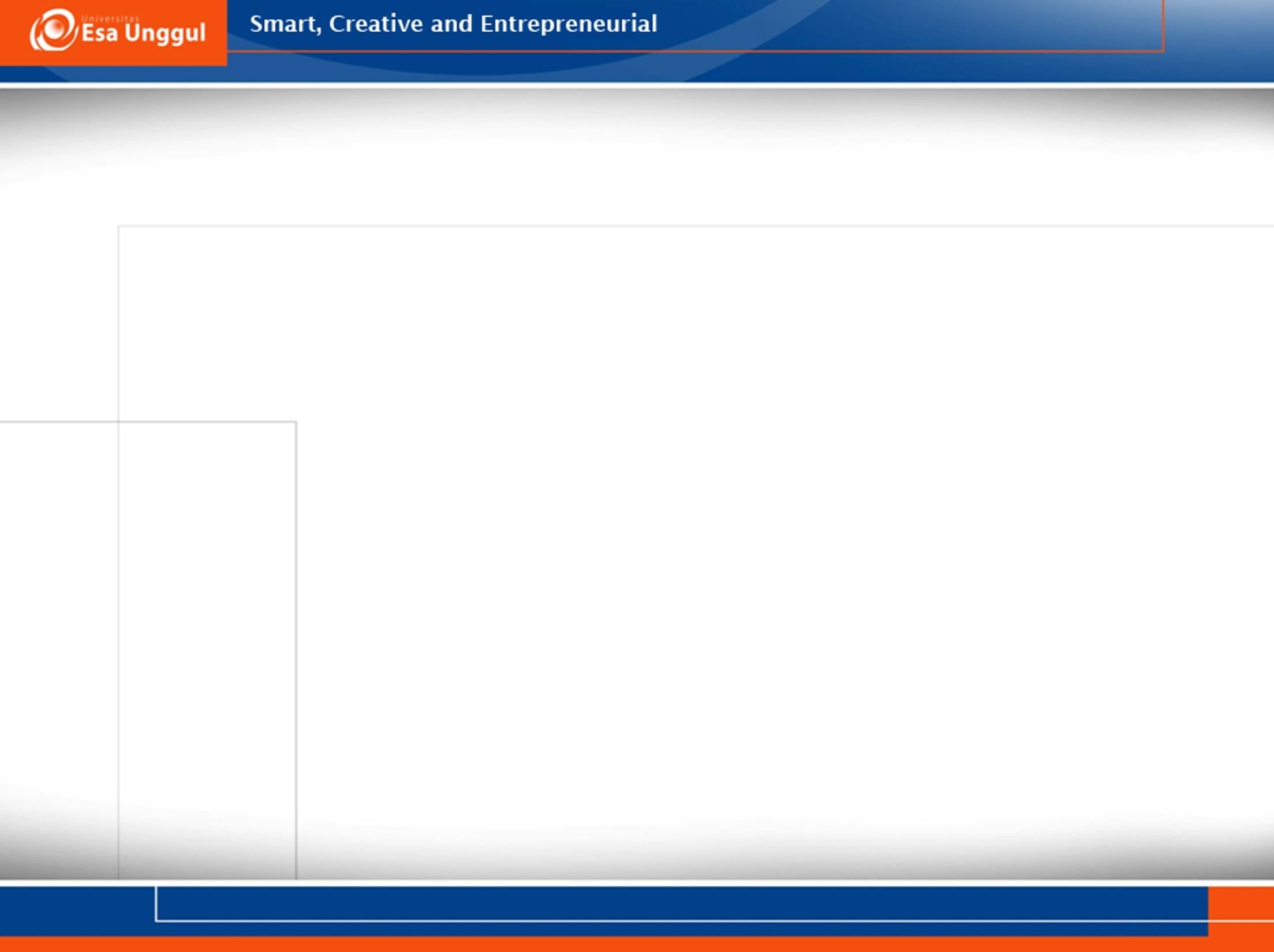 Klasifikasi Media Pembelajaran
Leshin
Media berbasis manusia (guru, instruktur,dll)
Media berbasis cetakan (buku, lembaran kertas)
Media berbasis visual (peta, grafik, slide, dll)
Media berbasis audio visual (video, film, dll)
Media berbasis komputer
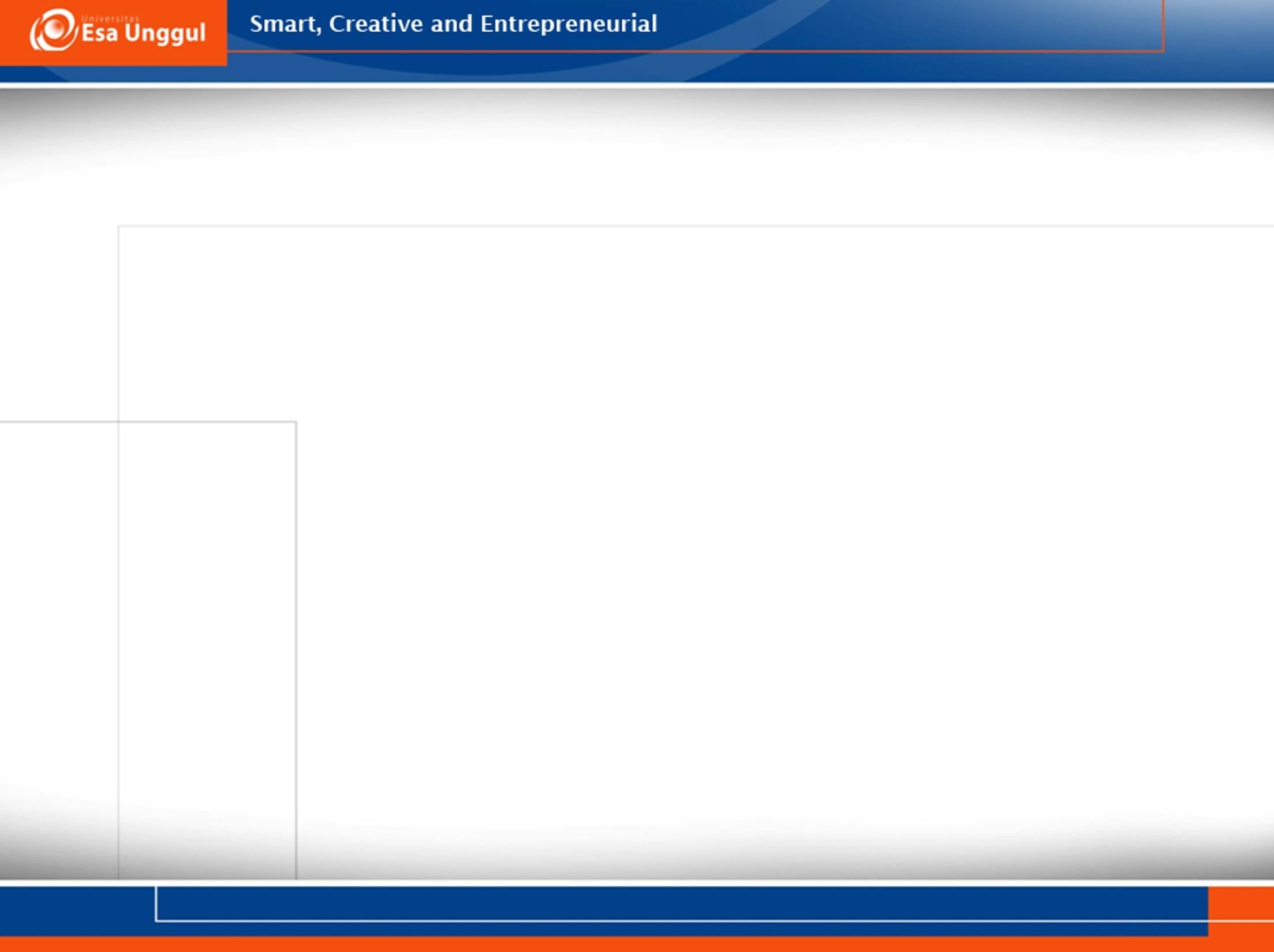 Klasifikasi Media Pembelajaran
Media Bentuk Papan
Media papan tulis
Media papan tempel/pengumuman
Media papan flanel
Media papan magnet